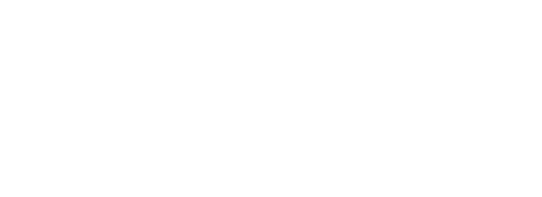 UPCOMING COURSES 
IN RESEARCH ADMINISTRATION
Register: https://uwresearch.gosignmeup.com/public/course/browse 
CORE home: https://www.washington.edu/research/training/about-core/
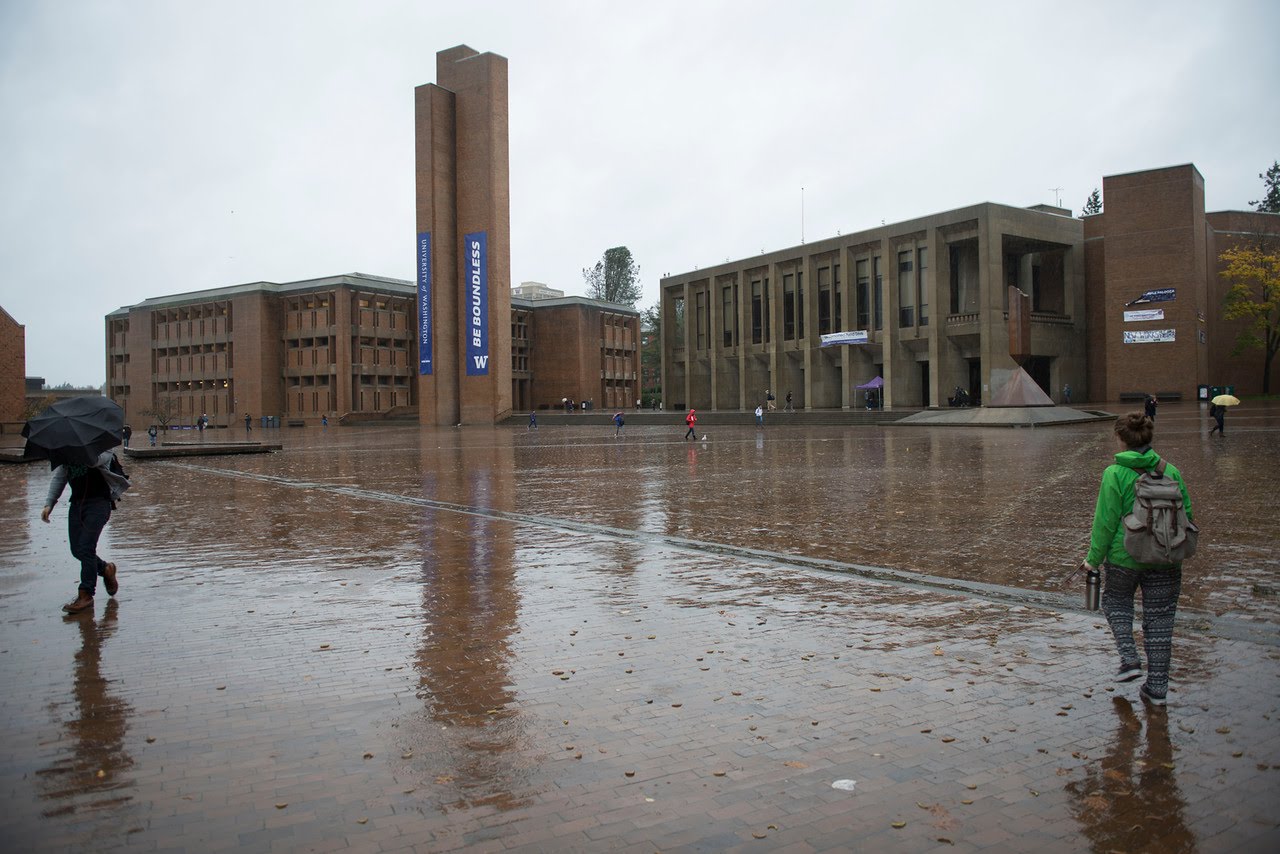 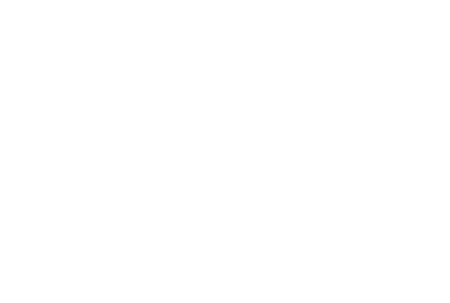 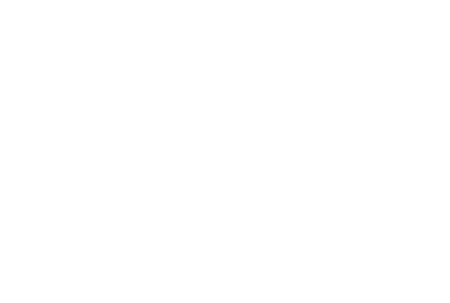